CNC员工上岗培训
博富特咨询
全面
实用
专业
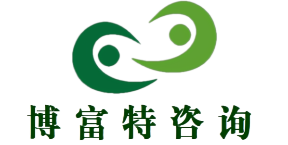 关于博富特
博富特培训已拥有专业且强大的培训师团队-旗下培训师都拥有丰富的国际大公司生产一线及管理岗位工作经验，接受过系统的培训师培训、训练及能力评估，能够开发并讲授从高层管理到基层安全技术、技能培训等一系列课程。
 我们致力于为客户提供高品质且实用性强的培训服务，为企业提供有效且针对性强的定制性培训服务，满足不同行业、不同人群的培训需求。
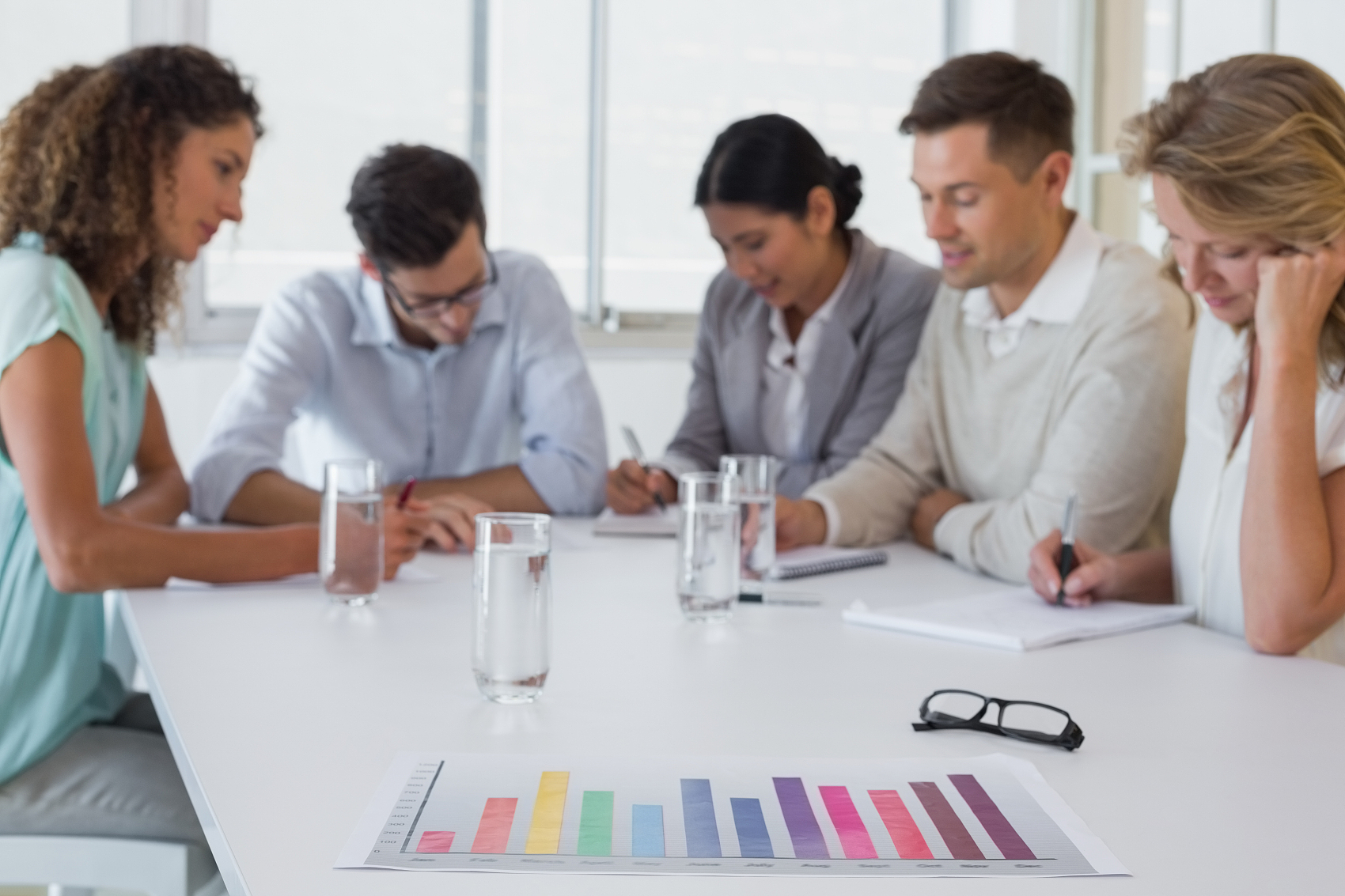 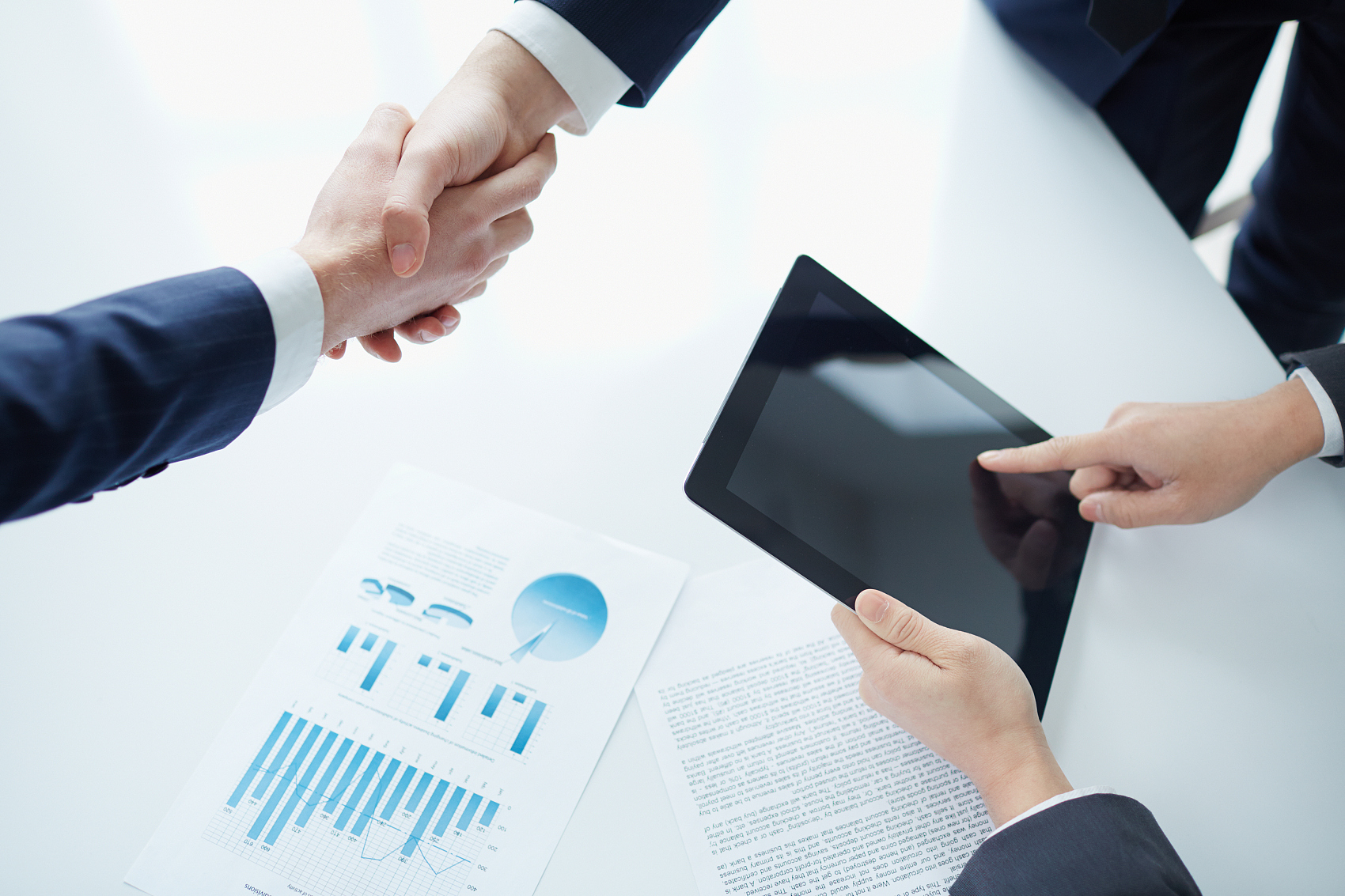 博富特认为：一个好的培训课程起始于一个好的设计,课程设计注重培训目的、培训对象、逻辑关系、各章节具体产出和培训方法应用等关键问题。
培训内容
CNC日常维护与保养
CNC工艺纪律制度
数控机床操作规程
数控技术
CNC设备的日常维护与保养
目的：延长器件的使用寿命和机械部件的更换周期，防止发生意外的恶性事故，使机床始终保持良好的		状态，保持长时间的稳定工作
数控机床的定期维护的具体内容与要求
每天检查内容及要求
1.导轨润滑箱	检查油标、油量，及时添加润滑油，润滑油泵能定时起动泵油及停止。
2.X、Y、Z轴向导轨面	清除切屑及脏物，检查润滑是否充分，导轨面有无划伤损坏。
3.压缩空气气源压力	检查气动控制系统压力，应在正常范围(0.65-0.8)之间,及时清理油水净化器内的积水,每班放1-2次.
5.油箱、油泵无异常噪声，压力表指示正常，管路及各接头无泄漏，工作油面高度正常
7.各种电气柜散热通风装置	,各电气柜冷却风扇工作正常，风道过滤网无堵塞
8.各种防护装置,	导轨、机床防护罩无松动，门锁正常、无漏水
每周检查内容及要求
1.自动油水滤器,及时清理油水器中滤出的油
2.清除机床主轴孔尾部切屑
3.清洗冷却液过滤网
4.清理冷却液切屑筐（HAAS）
5.清洗电控箱空气滤清器
6.机床周围外表面	周未彻底打扫
每半年检查内容及要求
1.液压油路	清洁液压油箱中的吸滤 ，清洁润滑液油箱 。
2.冷却液     更换冷却液并彻底清洗冷液箱；SL2500为三个月一换
3.油路	检查全部软管及润滑管道有无断裂。
4.清洁风扇   保持各通风口排风正常。
5.检查、添加A轴和主轴变速箱油
每年检查内容及要求
更换电池：锂电池 2CR5 6V 1300mAh（SL2500）
检查和更换滑动密封件 （SL2500）
更换变速箱油（HAAS）
清除滤油器沉淀（HAAS）
更换空气过滤器（HAAS二年）
不定期检查内容及要求
1.切削液箱	检查液面高度，切削液液面浮油多时需要清除掉。
2.清理废油池	及时取走废油池中废油，以免外溢
3.调整主轴驱动带松紧	按机床说明书调整
数控机床操作规程
目的：规定了数控操作员日常工作的内容和工作程序，为了有效规范和管理公司数控操作员职责。
定义：数控操作员是指经过掊训或持上岗证直接上岗的进行数控 操作的员工。
操作者能独立上岗的条件
1.能根据产品订单进行ERP图纸查询；并能看懂图纸。
2.明确机床各操作按键的具体作用和看懂程序；
3.能根据程序，明确产品的加工工艺流程；
4.能根据程序的注释或刀具卡进行正确的刀具安装；
5.根据程序，能知道程序的工作坐标零点的位置所在，并能根据零件的伸出长度变化作出相应的调整；
6.加工过程中，能根据突发情况作出紧急调整，
7.正确使用检测量具。
工作程序
一．加工前认真做到:
仔细阅读交班记录,了解上一班机床的运转情况和存在问题.
检查机床、导轨有及各主要光滑动面，如有障碍物、工具、铁屑、杂质等，必须清理，擦试干净、上油。发现异常及时通知领导，并作好记录。
检查机械、液压、气动等装置应齐全完好。
检查润滑系统储油部位的油量应符合规定，按润湿指示图规定作人工加油或手动打油。
确认一切正常后，方可开机工作。凡交接班的设备，待交接班清楚后，交班人方可离去。凡隔班接班的设备，如发现上一班有严重违犯操作规程现象，必须通知车间负责人，作好记录。
根据生产下达任务，仔细核对图纸、刀具、程序是否正确。
二．工作中认真做到：
1．在明确工艺要求的前提下，认真负责地进行零件的加工，确保所加工零件符合工艺要求。
2．工作装夹正确、紧固牢靠。刀具装置合理，无干涉。
3．加工初始时必须将快速移动倍率打在5%上进行单步加工。
4．加工完成，自检合格后，方可下机。
5．生产过程中，按程序规定进行加工，根据情况加大进给速度、转速、切削量。
6．人工测量尺寸应在切削终止，刀具退离工件后，方可进行。
7．经常清除机床上的铁屑、油污，保持导轨面、滑动面、转动面、和工作台清洁。
8．密切注意机床运转情况，润滑情况，如发现动作失灵、震动、发热、噪音、导味、机床报警等异常现象，应立即停机检查，排除故障后，方可继续工作。
9．机床发生事故时应立即按总停按钮，报告负责人分析处理。
三．工作后认真做到：
1．清扫铁屑，打扫工作现场，认真擦净机床。
2．切断电源、气源。
3．认真将班中发现的机床问题，填到交接班记录本上，做好交班记录。
操作员加工产品时具体要求
开机
首先查阅上一班交接记录，确定机床状态良好后方可开机。
每次交接接加工前准备：
1.按各机床的要求进行工作准备。检查机床各项状态参数，确保机床的运转状态良好；
2．核对刀具补偿值是否正确；
3．检查程序号是否正确。
首件的加工和检验:
明确工艺要求的前提下，认真负责地进行零件的首件加工，确保所加工零件符合工艺要求。
 确定工件毛坯的伸出长度是否正确。
首件加工时必须将快速移动倍率打在5%上并进行单步加工。
首件加工完成，自检合格后，填写〈零件加工首检单〉和零件一起交检验复检。首检合格后方可生产。
首检需要检尺寸范围: 除本工序加工的尺寸外,还有与之相关的尺寸.( 相关的尺寸包括本工序加工影响到上序尺寸和装夹部分有可能导致变形的尺寸)这些尺寸不管公差大小都在首检的检验范围之内.
生产过程中操作员应作的各项记录和事件:
1．按要求填写〈零件加工首检单〉；
2．在加工过程中随时检验加工出来产品；
3．按要求填写〈交接班记录〉；
4．下班后清理机床并打扫周围环境卫生；
5．关掉车间照明电源与供气系统。
技术方面知识
对刀操作过程中需注意的
刀具补偿值的输入和修改 
设备安全操作加工
程序里面的一些常用注释
数车程序段头注解
对刀注意事项
在对刀操作过程中需注意以下问题： 
（ 1 ）根据加工要求采用正确的对刀工具，控制对刀误差； 
（ 2 ）在对刀过程中，可通过改变微调进给量来提高对刀精度；在快速移动主轴时,尽量不要用1.00变微调那一挡,太快不好控制, 避免发生碰撞危险.
（ 3 ）对刀时需小心谨慎操作，尤其要注意移动方向，避免发生碰撞危险； 
（ 4 ）对刀数据一定要存入与程序对应的存储地址，防止因调用错误而产生严重后果。
刀具补偿值的输入和修改
1. 根据刀具的实际尺寸和位置，将刀具半径补偿值和刀具长度补偿值输入到与程序对应的存储位置。 
2. 需注意的是，补偿的数据正确性、符号正确性及数据所在地址正确性都将威胁到加工，从而导致撞车危险或加工报废
3. ****刀具在使用过程中磨损后的刀具补偿必须要在磨损补偿刀补一栏里面进行补偿.不能在几何刀补一栏里面进行补偿.****
安全操作加工
1. 利用机床自带的模拟显示功能
    当输入程序后，可以调用图形模拟显示功能，详细地观察刀具的运动轨迹，以便检查刀具与工件或夹具是否有可能碰撞,还有程序是否正确。
2. 坐标系、刀补的设置必须正确
    在启动机床时，一定要设置机床参考点。机床工作坐标系应与编程时保持一致，尤其是Z轴方向，如果出错，刀具与工件相碰的可能性就非常大。此外，刀具长度补偿的设置必须正确，否则，要么是空加工，要么是发生碰撞。
程序里面的一些常用注释
%
O1394(23/508.1655.SEAT-OP30) -------------程序号. 产品型号. 30序 
(V-16-1394) ----------------------------------------产品的图号
G90 G40 G49 G80 G17 --------------------------这段代码是起保护作用
G91G28Z0
N1(CENTER DRILL)----------------------------中心钻
G54
G91 G28 Z0.0
T10 M06
T9
G0 G90 X28.48 Y0 S1500 M03
G43 Z50. H10 M8
G98G81Z-.5R3.F50.
G80
G0Z50.M9
G91G28Z0
M1
N2(2.8MM DRILL)-------------------------------钻头
G54
G91 G28 Z0.0
T9 M06
T8
G0 G90 X28.48 Y0 S1500 M03
G43 Z50. H9 M8
G98G81Z-2.25 R3.F50.
G80
G0Z50.M9
G91G28Z0
M1
N3(3MM END DRILL)-----------------------------平底钻(FACE  DRILL)
G54
G91 G28 Z0.0
T8 M06
T7
G0 G90 X28.48 Y0 S1500 M03
G43 Z50. H8 M8
G98G81Z-2.25 R3.F40.
G80
G0Z50.M9
G91G28Z0
M1
N4(CHAMFER DRILL)---------------------------倒角钻
G54
G91 G28 Z0.0
T7 M06
T10
G0 G90 X28.48 Y0 S1500 M03
G43 Z50. H7 M8
G98G81Z-.7 R3.F50.
G80
G0Z50.M9
G91G28Z0M5
G91G28Y0
M30
%
还有这个程序里没有的  MILL-------------铣刀  TAP ----------丝锥
换序时根据这些注释来查零件图纸和选刀具
数车程序段头注解
(ROUGH O/D)------外圆粗车(R-O/D)
(ROUGH I/D）--------------内孔粗车(R-I/D)
(FINISH O/D)-----外圆精车(F-O/D)
(FINISH I/D)--------------内孔精车(F-I/D)
(GROOVE-I/D)--------------内槽刀
(GROOVE-O/D)---------------外槽刀
(PART OFF)-----------------割断刀
数控代码
数控程序是由控制数控机床运动的指令组成的，这些指令通过对应的字地址来进行表达，数控程序的字地址除了表示坐标轴运动方向和数据以外，还需有表达走刀插补运动的功能、坐标功能、刀具选择功能、主轴开停功能、冷却液控制功能等。
准备功能
表1.1
辅助功能
本机床用S代码来对主轴转速进行编程，用T代码来进行选刀编程，其它可编程辅助功能由M代码来实现，本机床可供用户使用的M代码列表如下(表1.2)：

***一般地，一个程序段中，M代码最多可以有一个。
地址和词
在加工程序正文中，一个英 文字母被称为一个地址，一个地址后面跟 着一个数字就组成了一个词。每个地址有不同的意义，它们后面所跟的数字也因此具有不同的格式和取值范围，参见下表：
表7.1
条件程序段
一程序段的第一个字符为“/”，则表示该程序段为条件程序段，即可选跳段开关 在上位时，不执行该程序段，而可选跳段开关在下位时，该程序段才能被执行。
暂停( G04 )
作用：在两个程序段之间产生一段时间的暂停。
格式：G04 P-；或G04 X-；
地址P或X给定暂停的时间，以秒为单位，范围是0.001~9999.999秒.
G41-G42-G40刀具半径补偿
*G41左侧刀具半径补偿.可以理解为刀具在前进方向左侧用G41
*G42右侧刀具半径补偿.可以理解为刀具在前进方向右侧
用G42	
对于G41-G42加工中心和数控车床都是这样理解
1.  G41-G42用于加工中心时.只需要在与程序D相应的刀补D一栏里输入刀具的半径. 通过调整D的大小来改变加工尺寸的大小
2.  G41-G42用于数控车床.需要在与程序刀号相应刀补的R栏输入刀尖半径的大小和在T栏里输入相应的象限.
比如: a. 刀尖为R0.4的(正向)外圆刀,那么在刀补R栏输入0.4 . 在T栏里输入3	
b. 刀尖为R0.4的(正向)镗刀,那么在刀补R栏输入0.4 . 在T栏里输 入2
8
4
3
5
7
6
1
2
孔加工固定循环(G73,G74,G76,G80~G89)
应 用孔加工固定循环功能，使得其它方法需要几个程序段完成的功能 在一个程序段内完成。表8.1列出了所有的孔加工固定循环。一般地，一个孔加工固定循环完成以下6步操作(见图8.1)：
1、X、Y 轴快速定位。
2、Z轴快速定位到R点。
3、孔加工
4、孔底动作。
5、Z轴返回R点。
6、Z轴快速返回初始点。
表8.1
对孔加工固定循环指令的执行有影响的指令主要有G90/G91及G98/G99指令。图8.2(a)及图8.2(b)示意了G90/G91对孔加工固定循环指令的影响。	
G98/G99决定固定循环在孔加工完成后返回R点还是起始点，G98模态下，孔加工完成后Z轴返回起始点；在G99模态下则返回R点。
一般地，如果被加工的孔在一个平整的平面上，我们可以使用G99指令，因为G99模态下返回R点进行下一个孔的定位，而一般编程中R点非常靠近工件表面，这样可以缩短零件加工时间，但如果工件表面有高于被加工孔的凸台或筋时，使用G99时非常有可能使刀具和工件发生碰撞，这时，就应该 使用G98，使Z轴返回初始点后再进行下一个孔的定位，这样就比较安全。参见图8.3(a)、图8.3(b)。
孔加工说明
G99返回R点(a)                    G98返回初始点( b)
初始点
初始点
下个孔定位
R点
R点
在G73/G74/G76/G81~G89后面，给出孔加工参数，格式如下:
G××X___  Y___  Z___  R___  Q___  P___  F___   K___；
孔加工参数
孔位置参数
重复次数
孔加工方法
下面的表8.2则说明了各地址指定的加工参数的含义。
由G××指定的孔加工方式是模态的，如果不改变当前的孔加工方式模 态或取消固定循环的话，孔加工模态会一直保持下去。使用G80或01组的G指令（参见表1.1）可以取消固定循环。孔加工参数也是模态的，在被改变或固定循环被取消之前也会一直保持，即使孔加工模态被改变。我们可以在指令一个固定循环时或执行固定循环中的任何时候指定或改变任何一个孔加工参数。
重复次数K不是一个模态的值，它只在需要重复的时候给出。进给速率F则是一个模态的值，即使固定循环取消后它仍然会保持。
如果正在执行固定循环的过程中NC系统被复位，则孔加工模态、孔加工参数及重复次数K均被取消。
G80(取消固定循环 )
G80指令被执行以后，固定循环（G73、G74、G76、G81～G89）被该指令取消，R点和Z点的参数以及除F外的所有孔加工参数均被取消。另外01组的G代码也会起到同样的作用。
G81(钻削循环)G81是最简单的固定循环，它的执行过程为：X、Y定位，Z轴快进到R点以F速度进给到Z点，快速返回初始点(G98)或R点(G99)，没有孔底动作。
G81 G99返回R点          G81  G98返回初始点
初始点
初始点
下个孔定位
R点
R点
G82(钻削循环，粗镗削循环)
G82固定循环在孔底有一个暂停的动作，除此之外和G81完全相同。孔底的暂停可以提高孔深的精度。 
G82   G99返回R点         G82  G98返回初始点
初始点
初始点
下个孔定位
R点
R点
Z点
Z点
暂停
暂停
G83(深孔钻削循环)
和G73指令相似，G83指令下从R点到Z点的进给也分段完成，和G73指令不同的是，每段进给完成后，Z轴返回的是R点，然后以快速进给速率运动到距离下一段进给起点上方d的位置开始下一段进给运动。
每段进给的距离由孔加工参数Q给定，Q始终为正值，d的值由532＃机床参数给定
图示
G84(攻丝循环) 在循环开始以前指令主轴正转并且使F与S的比值等于螺距。另外，G84循环进行中,进给倍率开关和进给保持开关的作用将被忽略
感谢聆听
资源整合，产品服务
↓↓↓
公司官网 | http://www.bofety.com/
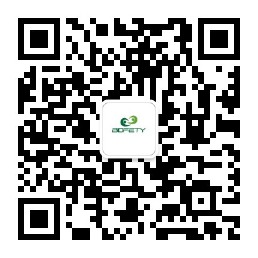 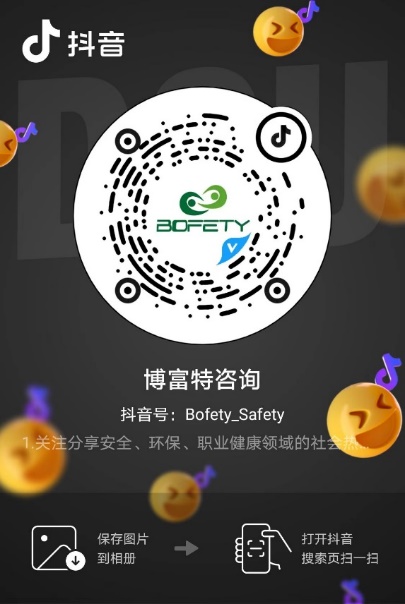 如需进一步沟通
↓↓↓
联系我们 | 15250014332 / 0512-68637852
扫码关注我们
获取第一手安全资讯
抖音
微信公众号